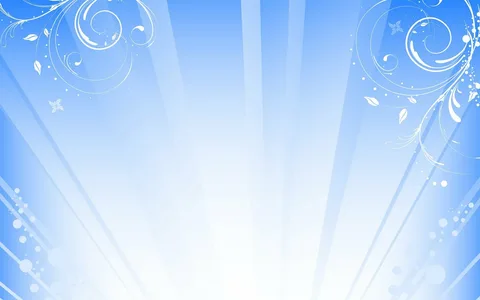 «Труд - право или обязанность? Трудовые права несовершеннолетних. Роль профсоюзов за соблюдением трудовых прав работников»
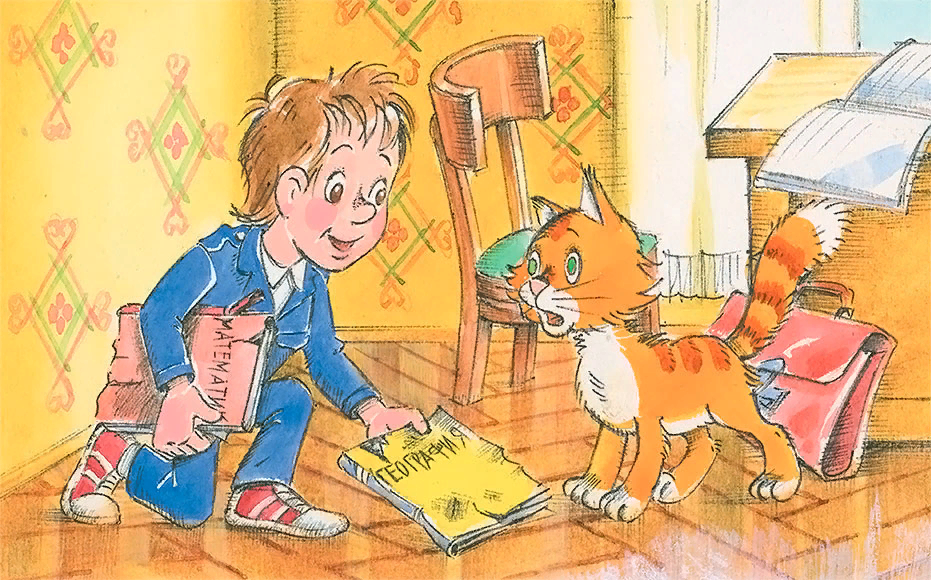 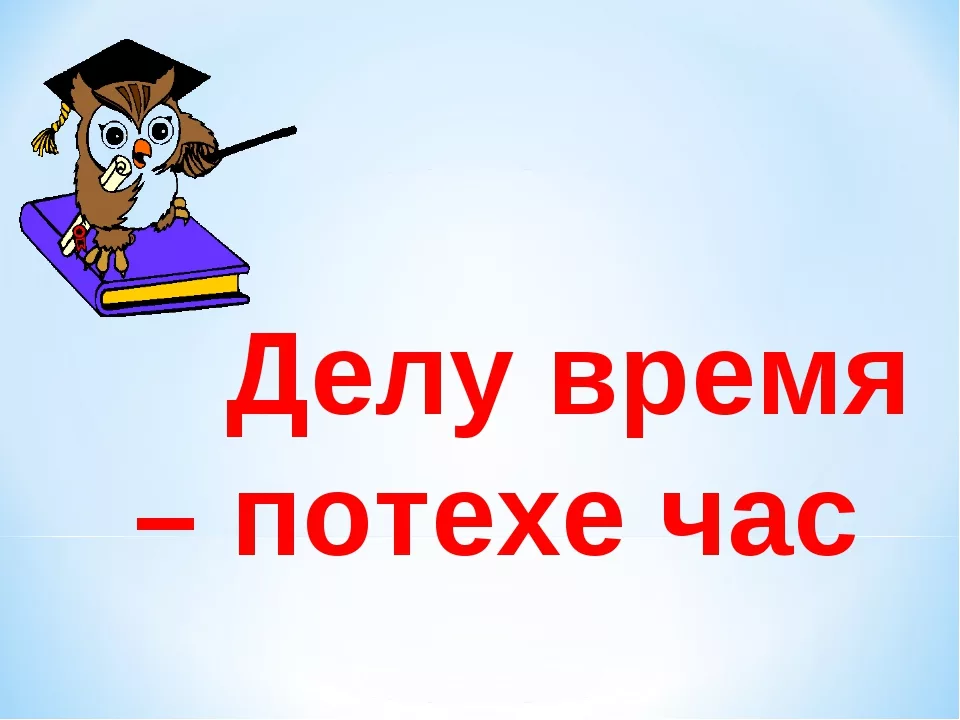 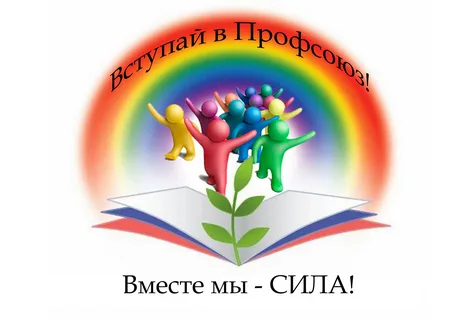 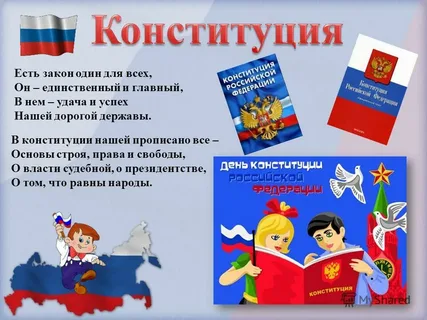 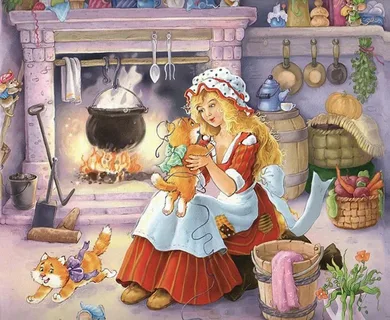 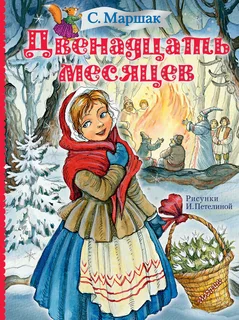 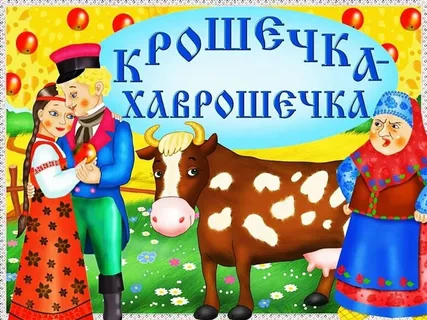 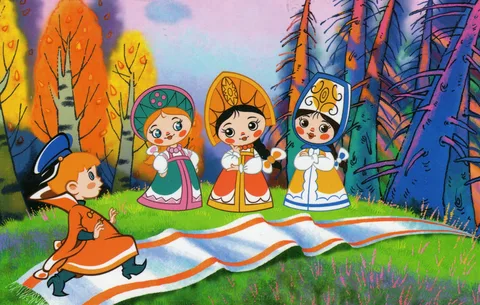 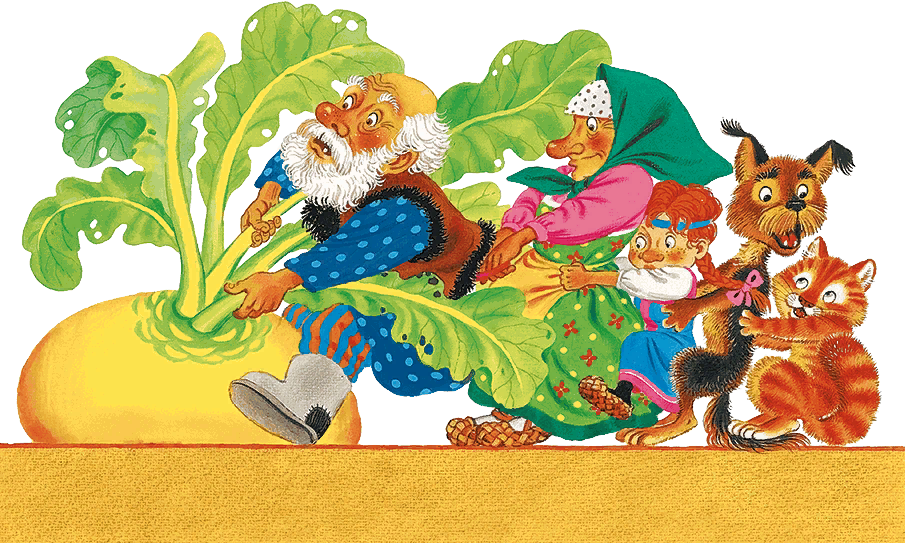 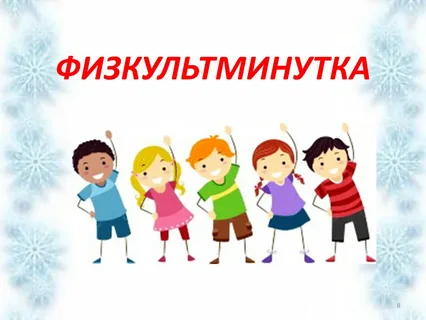 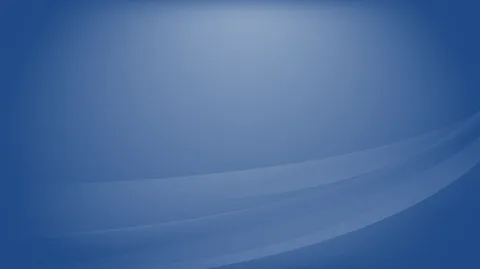 Во время каникул: 
14-15 лет — не более 5 часов в день; 
16-18 лет — не более 7 часов в день. 
 В течение учебного года: 
14-15 лет — не более 2,5 часов в день 
16-18 лет — не более 3,5 часов в день
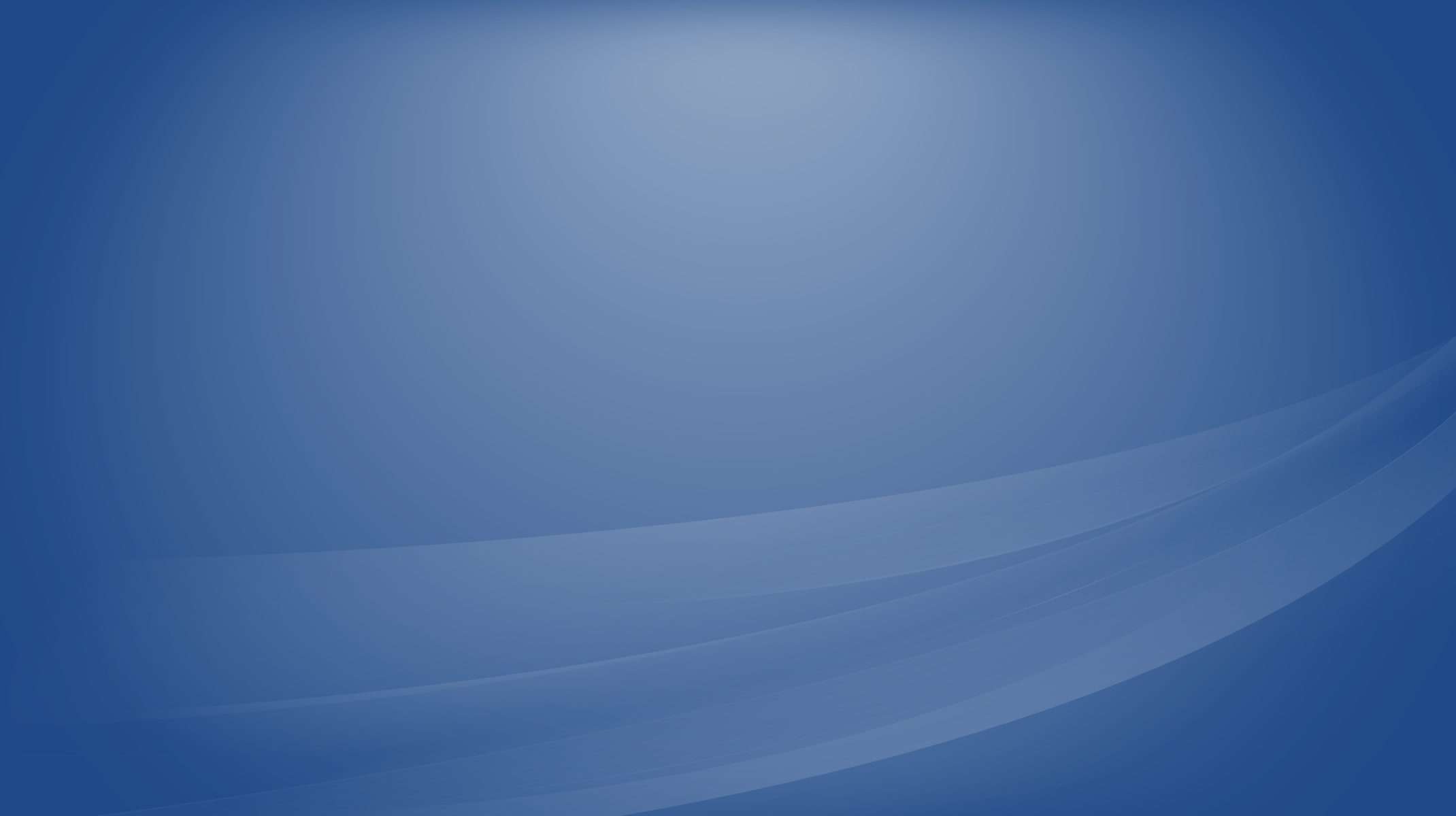 меньше 40 часов (статья 92): 
14-15 лет — 24 часа 
16-18 — 36 часов 
 Во время учебного года: 
14-15 лет — 12 часов 
16-18 лет — 18 часов
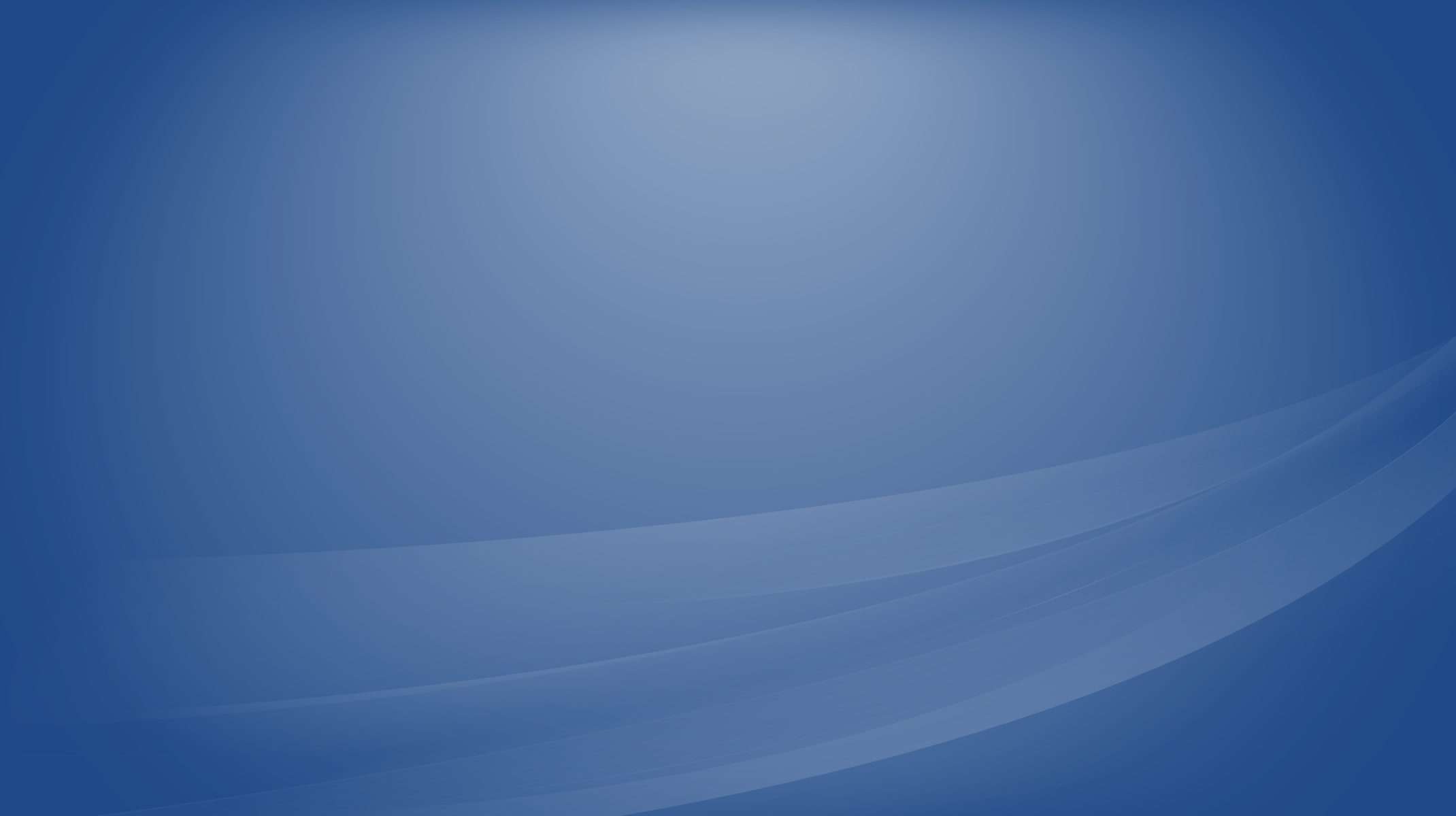 Запрещается трудоустройство подростков (статья 265, 268): 
‒	на тяжелые работы ;
‒	на работы с вредными или опасными условиями труда  в ночное время ;
‒	на работах, выполнение которых может причинить вред их здоровью и нравственному развитию (игорный бизнес, работа в ночных кабаре и клубах);
‒	на работы по переноске и передвижению тяжестей, превышающих установленные для них предельные нормы (в 14 лет – ручной груз не больше 12 кг, в 15 лет – 15 кг.);
‒	на работы, связанные с производством, хранением и торговлей спиртными напитками, табачными изделиями, наркотическими и токсическими препаратами;
‒	на работы, выполняемые вахтовым методом.
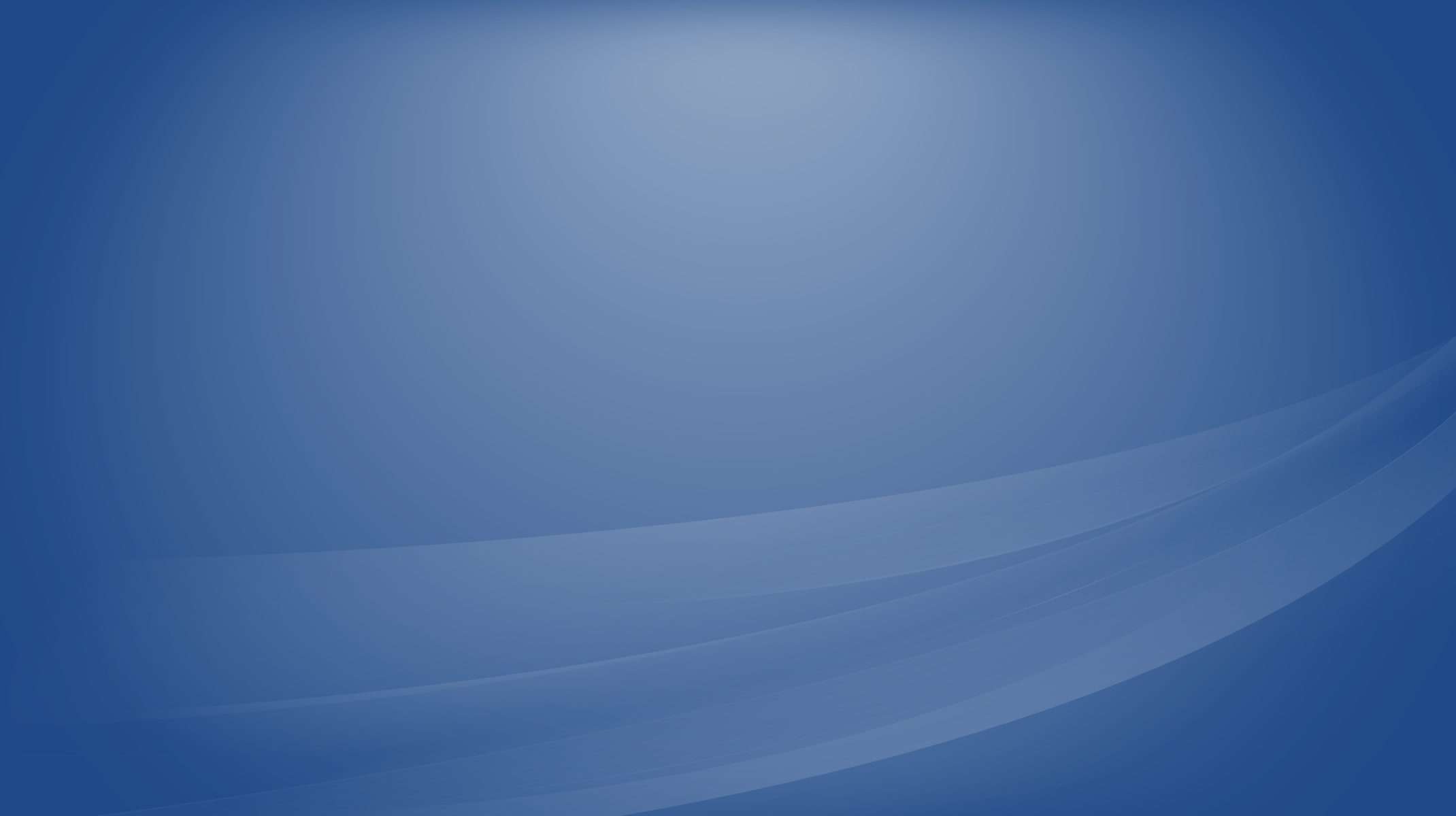 Кроме того, не разрешается направлять несовершеннолетних в служебные командировки, привлекать к сверхурочной работе, в выходные и нерабочие праздничные дни (за исключением творческих работников СМИ, организаций кинематографии, театров, концертов и т.д., а также профессиональных спортсменов). 
 Кстати, трудоустройство подростков до 14 лет возможно только при письменном разрешении родителей. И при приеме на работу между работодателем и подростком на период работы заключается срочный трудовой договор.
Беседа-интервью
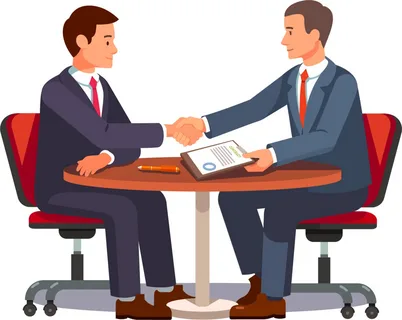 Решение задач-ситуаций
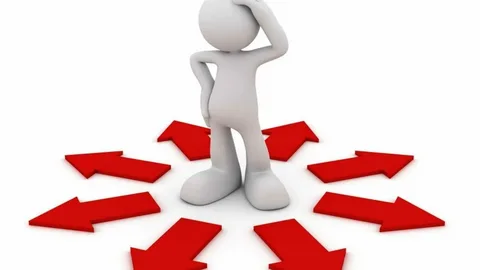 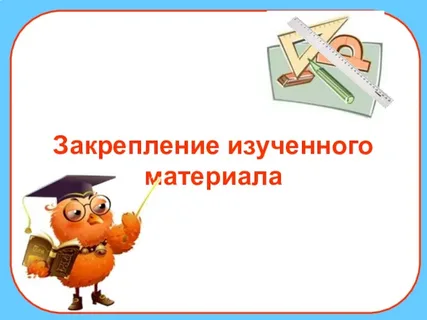 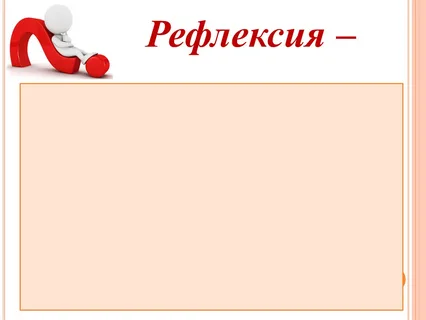 Теперь я знаю, что…

Меня заинтересовало…

Я бы хотел/а больше узнать о…
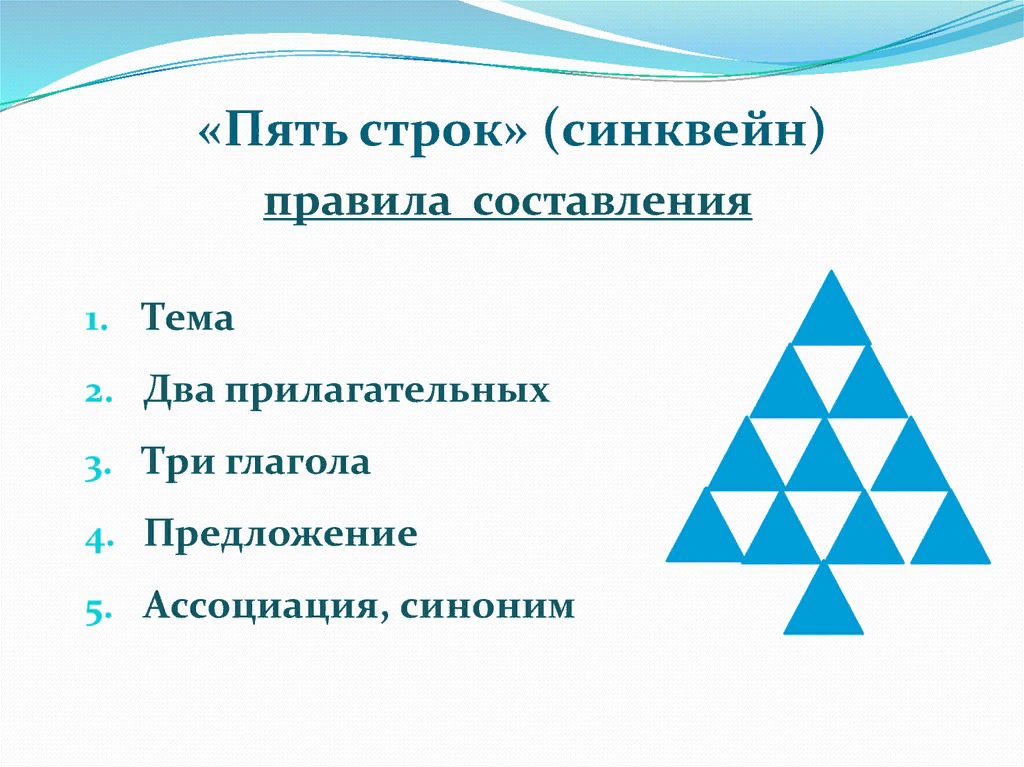 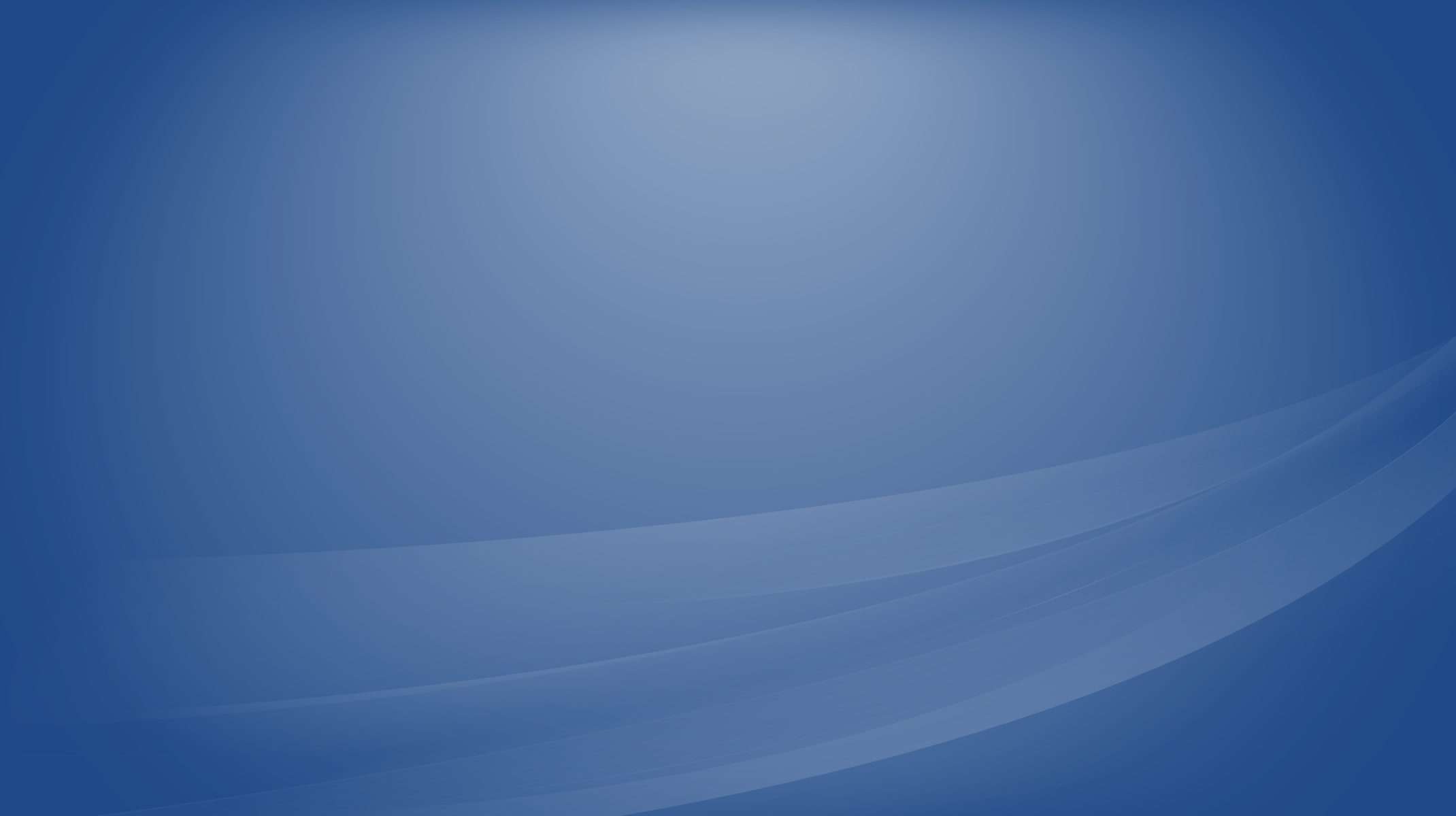 Труд
Умственный, физический
Кормит, поит, приносит удовольствие
Рано встаешь, больше успеваешь
Профсоюзный работник
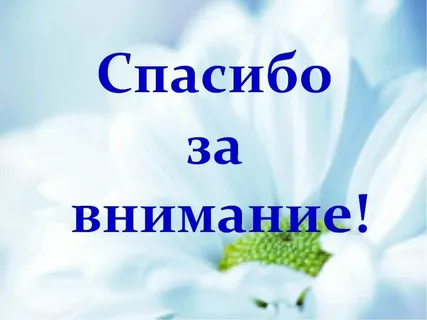